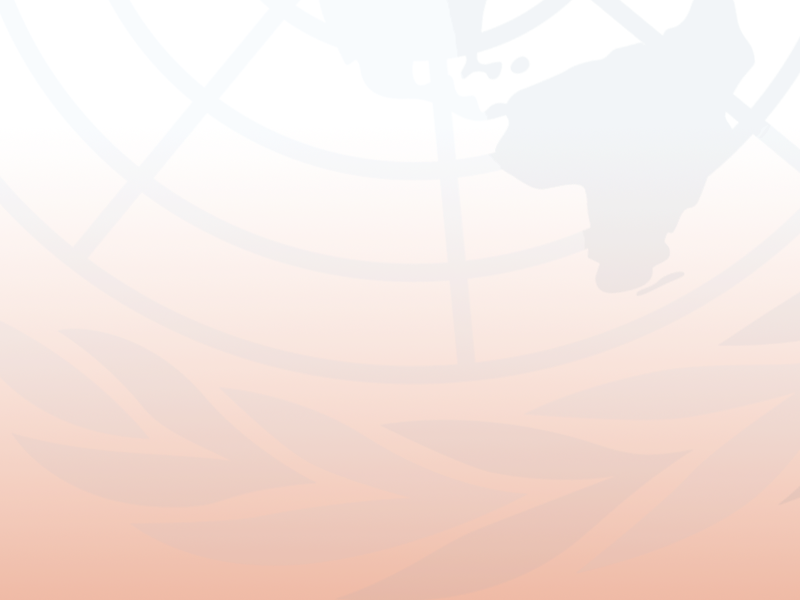 Demographic Transition and Achieving the SDGs in LAC:A Regional Overview of the National Transfer Accounts
Marta Duda-Nyczak
CELADE-Population Division
Economic Commission for Latin America and the Caribbean
Global Meeting on Population and the Generational Economy

4 August 2020
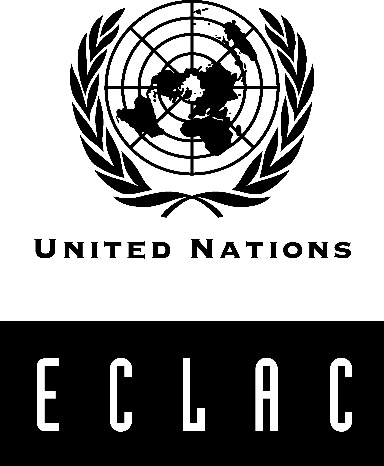 Objectives
The study pictures ‘typical’ NTA profiles in LAC and…
Analyzes possible impacts of the future demographic trends 
Investigates related challenges in achieving the SDGs in the post-COVID era
Presents a set of policy recommendations
Global Meeting on Population and the Generational Economy 2020
2
[Speaker Notes: oriented on best accommodating the anticipated population changes in the long run]
Context
LAC population is ageing at a tremendous pace with struggling economy and deepening inequalities
Owing to the COVID-19 pandemic, it has backtracked on many SDGs:

The real GDP per capita will fall back to 2010 level (SDG 8)

Poverty and extreme poverty will increase by up to a third (SDG 1)

Larger inequalities in income distribution in all analyzed countries (SDG 10)
Global Meeting on Population and the Generational Economy 2020
3
Results
The regional average length of the per capita lifecycle surplus stands at 26 years
Source: Own calculations based on NTA data
Global Meeting on Population and the Generational Economy 2020
4
Results
On an aggregate level a ‘typical’ LAC economy experiences pronounced deficits with limited income resources to cover them
Source: Own calculations based on NTA data
Global Meeting on Population and the Generational Economy 2020
5
Results
Family is the major mechanism in financing the LCD but public transfers are important for the elderly
Source: Own calculations based on NTA data
Source: Own calculations based on NTA data
Global Meeting on Population and the Generational Economy 2020
6
Projections
The consumption in healthcare and pensions of older persons will soon shift the weight of the deficit
Source: Own calculations based on NTA data
Source: Own calculations based on NTA data
Global Meeting on Population and the Generational Economy 2020
7
Projections
Due to LAC ageing, the capacity to satisfy the needs of the dependent population will be falling sharply
Source: Own calculations based on NTA data
Source: Own calculations based on NTA data
Global Meeting on Population and the Generational Economy 2020
8
Impacts
In the post-COVID context, the expected demographic dynamics might be a challenge
Little chance to use the opportunity window due to higher joblessness, more informality, and others

The progressing pressure on social spending jeopardizes fiscal sustainability

Decreased education consumption will not compensate increases in healthcare and pensions
Global Meeting on Population and the Generational Economy 2020
9
Policy response
‘Shifting’ the whole income curve up is one viable solution to the ageing trend
Boost productivity of labor force, businesses and economy as a whole:
 higher per capita spending on education, continuous learning
 investment grants, PPPs
 investment in R&D, know-how, infrastructure and technology
 incentives to invest in highly productive sectors
 incorporation of more youths, women and informal workers in the labor market
Global Meeting on Population and the Generational Economy 2020
10
CONCLUSIONS
The demographic changes in LAC call for an unprecedented effort in the post-COVID era
Maintaining status quo of NTA profiles is not a viable option

The right policy response is crucial for LAC to develop sustainably in the XXI century 

Sustainable patterns of more productive income and wealth generation are key
Global Meeting on Population and the Generational Economy 2020
11